Министерство общего и профессионального образования Свердловской областиГБОУ «Речевой центр»
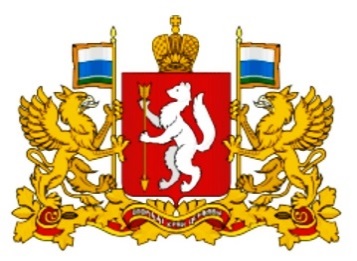 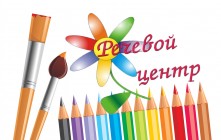 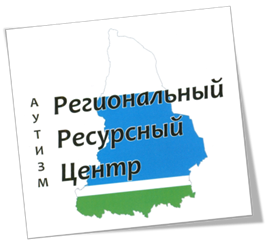 О ДЕЯТЕЛЬНОСТИ РЕГИОНАЛЬНОГО РЕСУРСНОГО ЦЕНТРА ПО РАЗВИТИЮ СИСТЕМЫ СОПРОВОЖДЕНИЯ ДЕТЕЙ С РАССТРОЙСТВАМИ АУТИСТИЧЕСКОГО СПЕКТРАНА ТЕРРИТОРИИ СВЕРДЛОВСКОЙ ОБЛАСТИ В 2018 ГОДУ И ПЛАНАХ НА 2019 ГОД
[Speaker Notes: иииии]
Нормативно-правовые основания
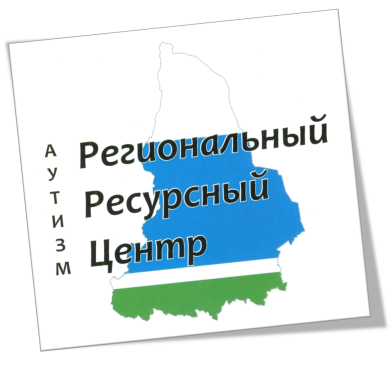 Основные направления деятельности
Круглый стол
«Организация в Свердловской области межведомственного взаимодействия по оказанию комплексной помощи лицам с РАС и семьям, их воспитывающим»
18 января 2018 г. 
Участники: 26 представителей здравоохранения, соцзащиты, культуры и спорта, НКО и АНО
Результат: предложения в Межведомственный план Свердловской области
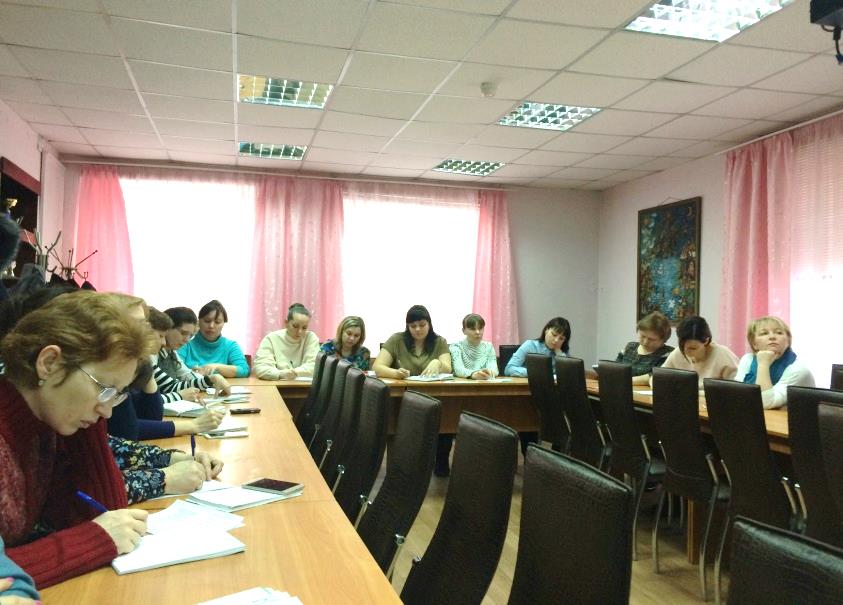 Межведомственный план Свердловской области по организации и реализации комплексного сопровождения детей с РАС и семей, их воспитывающих. 2018-2020 г.г.
Всероссийский научно-практический семинар
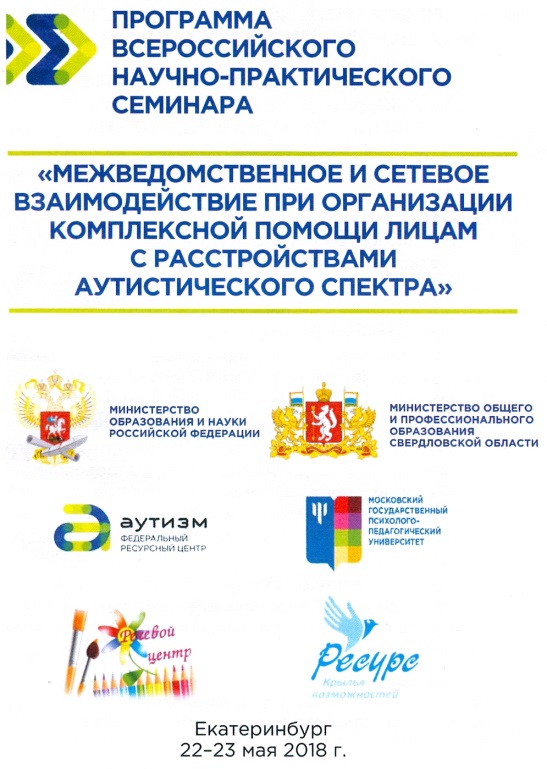 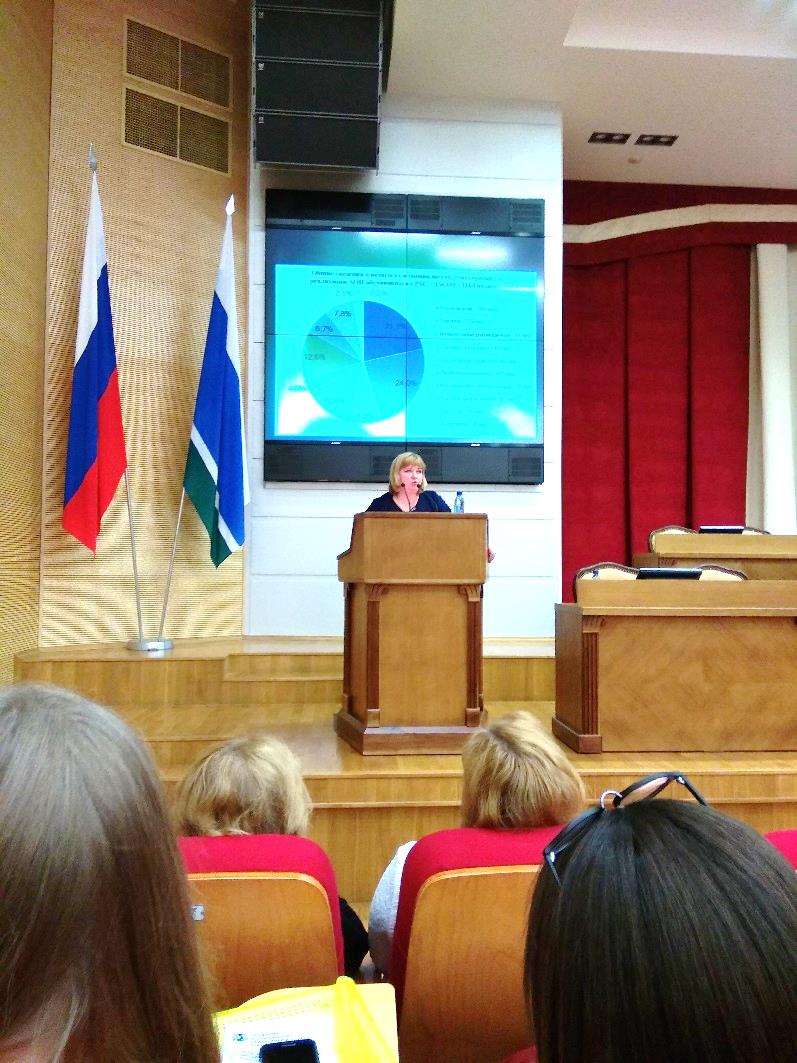 22-23 мая 2018 г. 
Организация и проведение семинара  с целью трансляции опыта межведомственного и сетевого взаимодействия по вопросам сопровождения детей  с РАС (более 300 участников из 23 регионов РФ)
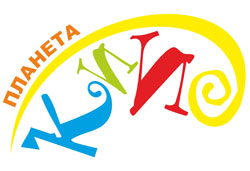 Взаимодействие с НКО, АНО
28.09.2018 г. 
I образовательный  Форум  «Педагогические мастерские по работе с детьми с РАС». 
117 педагогических и руководящих работников представили опыт применения современных технологий, методов, программ коррекционного вмешательства в развитие детей с РАС.
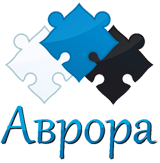 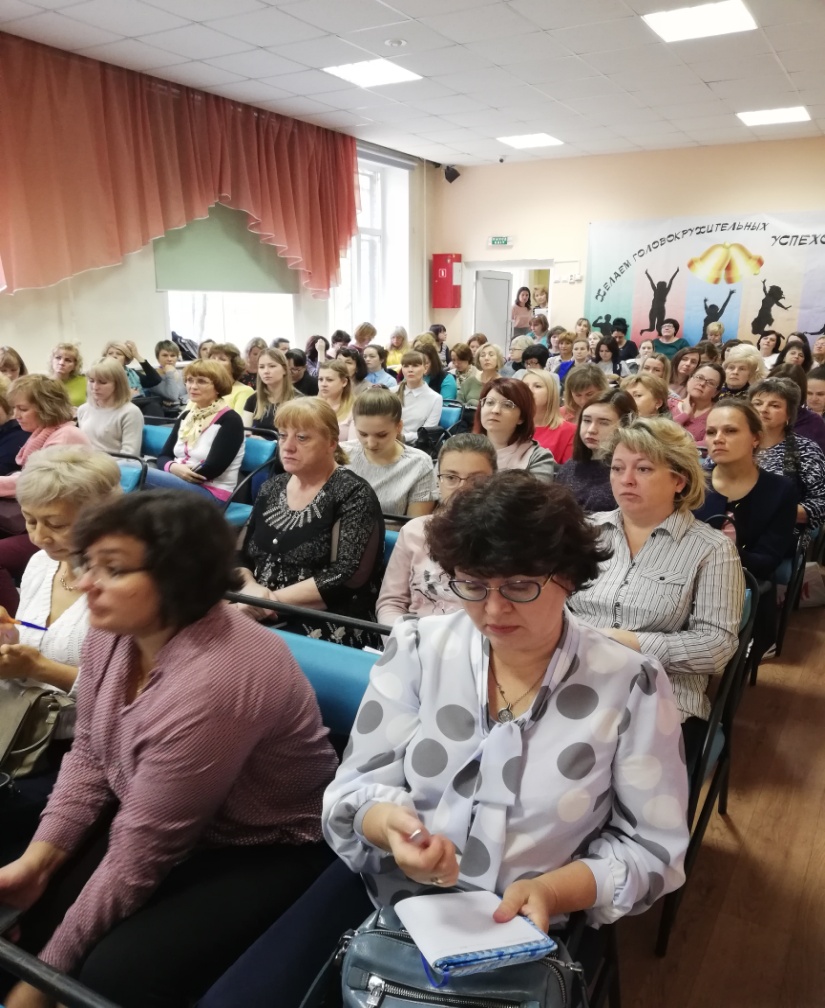 Взаимодействие с НКО, АНО
26.11.2018 г. 
Региональная  научно-практическая конференция «Практика развития способностей и социального опыта детей с РАС в системе дополнительного образования Свердловской области» обсуждались совместные усилия РРЦ РАС и АНО «Открытый город». 105 участников
Взаимодействие с НКО, АНО
Идет апробация методического пособия «Скоро в школу!» в рамках взаимодействия со Свердловской региональной общественной организацией  «Здоровые люди», в которой участвовуют три педагога, два тьютора, шесть родителей, шесть дошкольников «Школы развития» Речевого центра. Данная деятельность продолжена в 2019 году.
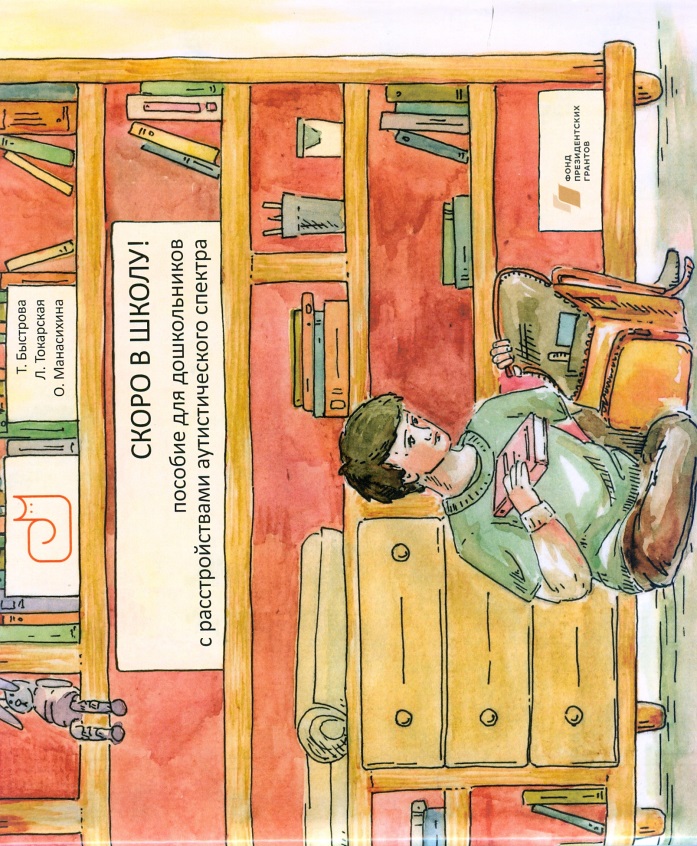 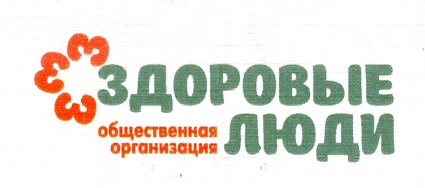 Повышение квалификации специалистов ГБОУ «Речевой центр»
Курс по прикладному анализу поведения 
Преподаватель – международный сертифицированный специалист Ольга Шаповалова
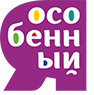 Мониторинг
 обеспечения права обучающихся с РАС на образование в Свердловской области
Численность детей, получающих сопровождение специалистов:
Педагог-психолог: 365,
Учитель-дефектолог: 248,
Учитель-логопед: 322,
Социальный педагог: 141,
Тьютор:  67,
Ассистент:  7.
-Общая численность обучающихся с РАС -505;-82,2% детей с РАС относятся к категории ребенок-инвалид;- 466 детей получают образование  очно.
Профессиональная готовность педагогов
В комплексном сопровождении участвуют :
Воспитатели: 334,
Учителя: 269,
Педагог-психолог: 175,
Учитель-дефектолог: 130,
Учитель-логопед: 187,
Социальный педагог: 50,
Тьютор: 38,
Ассистент: 8.
Курсы повышения квалификацииИсполнитель: ФГАОУ ВО УрФУ  им. Первого Президента России Б.Н. Ельцина
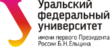 Март-2018
Сентябрь-2018
«Методы и технологии реализации ФГОС НОО обучающихся с ОВЗ (РАС) в условиях образовательной организации»
«Психолого-педагогическое сопровождение обучающихся с РАС  в рамках реализации ФГОС НОО обучающихся  с ОВЗ»
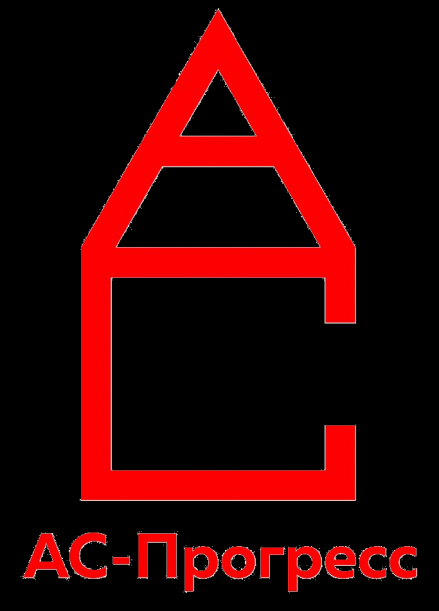 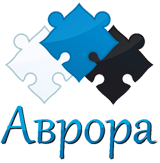 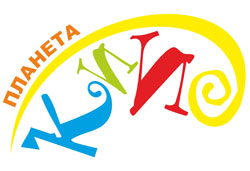 Методические семинары
«Особенности разработки и  реализации индивидуальной АОП освоения начального уровня образования обучающимся с РАС»  (30 чел.); 
«Особенности реализации ФГОС НОО ОВЗ (РАС) в условиях образовательной организации» (27 чел.);
«Психолого-педагогическое сопровождение детей с РАС в образовательной организации» (51 чел.);
 «Создание специальных условий
    для обучающихся с ОВЗ в 
    общеобразовательной организации»
    (58 чел.)
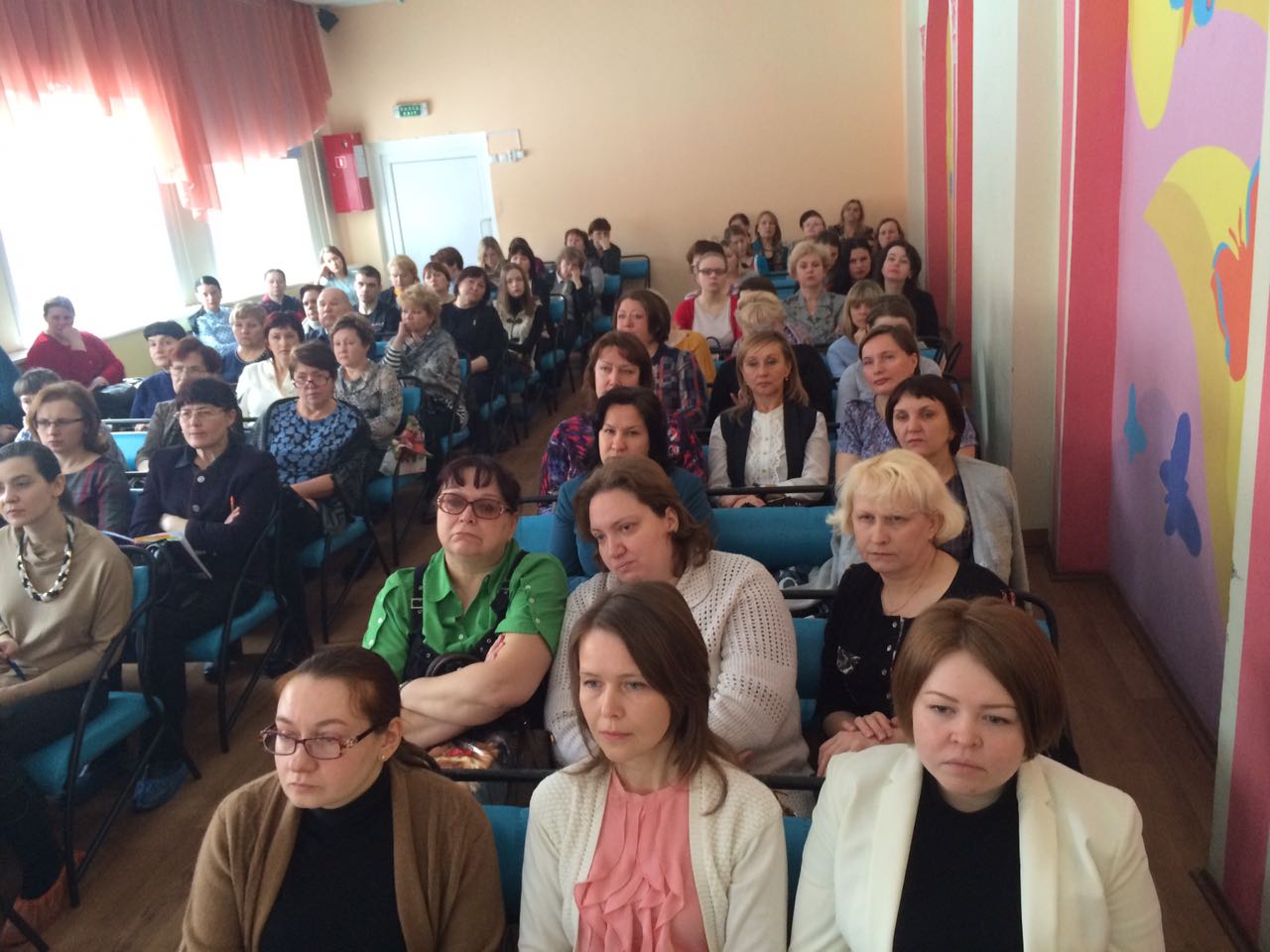 Информирование социума
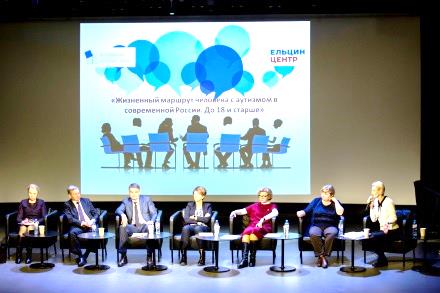 02.04.2018:  Панельная дискуссия о проблемах аутизма в Ельцин-центре, организованная ассоциацией "Особые люди" 
09.04.2018: «Создание специальных образовательных условий для детей с РАС на основании заключения ПМПК» встреча с родительской общественностью в центре «Ресурс»
15.09.2018: «Традиционные и инновационные технологии в образовании детей с РАС» ; УрГПУ
12.10.2018: Заседание областного УМО «Обучение детей с РАС: создание в ОО ресурсного класса» 
21.11.2018: «Индивидуальный образовательный маршрут ребенка с РАС: возможности выбора» - Областной родительский форум 
05.12.2018: «Создание в образовательной организации условий для качественного и доступного образования обучающихся с РАС» Всероссийская НПК
Совершенствование комплексного сопровождения: развитие кадрового потенциала
12-16.03.2018: КПК «Выявление, диагностика и ранняя помощь детям с РАС» .
23-26.04.2018: Всероссийский семинар-совещание ФРЦ «Организация инклюзивного образования детей с РАС с использованием моделей «Ресурсная группа», «Ресурсный класс».
30.09-06.10.18: КПК «Организация службы ранней помощи». 
21.09.2018: Всероссийский научно-практический семинар «Структурированный подход TEACCH в работе с детьми с РАС».
05-07.10.18: II Международный Конгресс «Психическое здоровье человека XXI века».
08-10.10.2018: III Международная научно-практическая конференция «Аутизм. Выбор маршрута». 
25-26.10.2018:  Всероссийская НПК «Деятельность ПМПК в современных условиях. Ключевые ориентиры». 
28.10-02.11.18:  КПК «Психолого-педагогическая коррекция и обучение детей с РАС». 
28-30.11.2018: III Всероссийской НПК «Комплексное сопровождение детей с РАС».
 ноябрь-декабрь 2018: Программа профессиональной переподготовки «Тьюторское сопровождение образование детей-инвалидов и детей с ОВЗ».
Слагаемые успешной работы региональных ресурсных центров
Информирование социума
https://rc.uralschool.ru
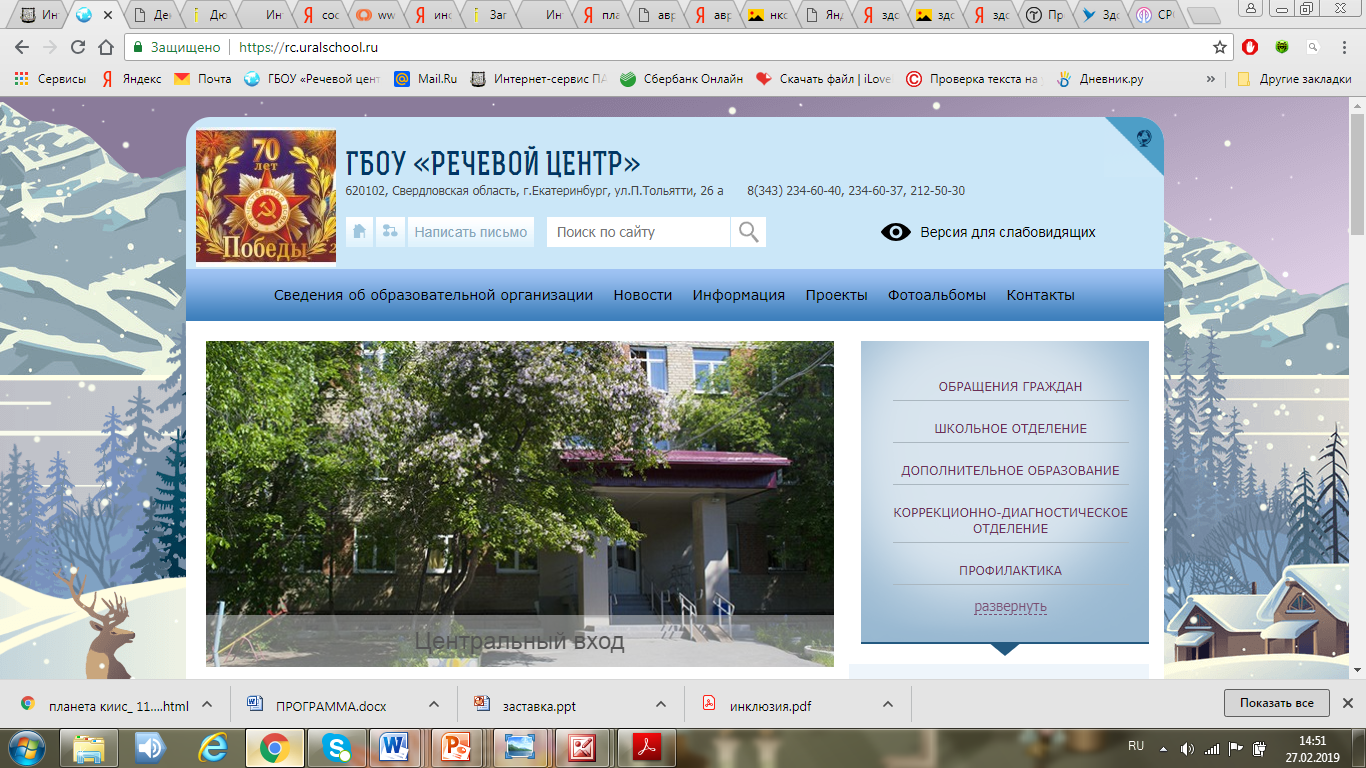 Перспективы
Создание муниципальных ресурсных центров
Содействие созданию условий для получения качественного образования обучающихся с РАС в условиях различных моделей организации образовательного процесса, в т.ч. в условиях инклюзии
Расширение взаимодействия со службами ранней помощи
Распространение информации об особенностях детей с РАС,  о возможностях получения помощи ребенку и семье в учреждениях различной ведомственной принадлежности
Спасибо за внимание!
г. Екатеринбург, ул. П. Тольятти, д.26А
Тел. (343) 234-60-40
Руководитель РРЦ РАС  - Веснина Елена Викторовна

rrc_autism@mail.ru

https://rc.uralschool.ru